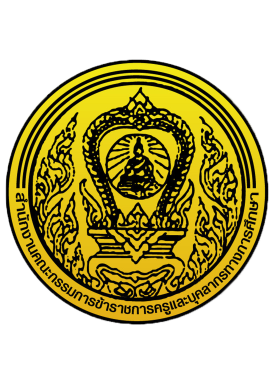 หลักเกณฑ์และวิธีการย้ายผู้บริหารสถานศึกษา
สังกัดสำนักงานคณะกรรมการการศึกษาขั้นพื้นฐาน
สำนักงานคณะกรรมการข้าราชการครูและบุคลากรทางการศึกษา
www.otepc.go.th
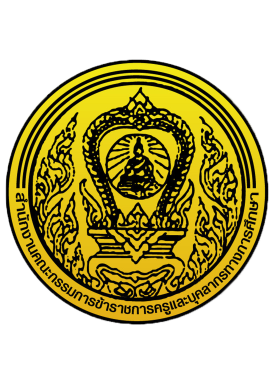 หลักเกณฑ์และวิธีการย้ายผู้บริหารสถานศึกษา                   สังกัด สพฐ.
ตามหนังสือสำนักงาน ก.ค.ศ. ที่ ศธ ๐๒๐๖.๔/ว ๙  ลงวันที่ ๒๙ กรกฎาคม ๒๕๕๔
และที่แก้ไขเพิ่มเติม 
ตามหนังสือสำนักงาน ก.ค.ศ. ที่ ศธ ๐๒๐๖.๔/๑๐๒๔  ลงวันที่  ๑๐ กรกฎาคม ๒๕๕๖
หนังสือสำนักงาน ก.ค.ศ. ที่ ศธ 0206.4/ว 5 ลงวันที่ 10 มิถุนายน 2559
หนังสือสำนักงาน ก.ค.ศ. ที่ ศธ 0206.4/ว 9 ลงวันที่ 11 สิงหาคม 2559
หนังสือสำนักงาน ก.ค.ศ. ที่ ศธ 0206.4/1646 ลงวันที่ 29 ธันวาคม 2559
และหนังสือสำนักงาน ก.ค.ศ. ด่วนที่สุด ที่ ศธ 0206.4/ว 24 ลงวันที่ 31 กรกฎาคม 2560
สำนักงานคณะกรรมการข้าราชการครูและบุคลากรทางการศึกษา
www.otepc.go.th
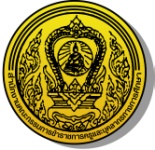 2
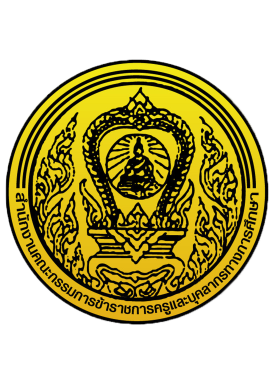 การย้ายผู้บริหารสถานศึกษา สังกัด สพฐ.
แบ่งเป็น ๓ กรณี ดังนี้
๑. การย้ายกรณีปกติ
๒. การย้ายกรณีพิเศษ 
๓. การย้ายกรณีเพื่อประโยชน์ของทางราชการ
สำนักงานคณะกรรมการข้าราชการครูและบุคลากรทางการศึกษา
www.otepc.go.th
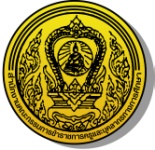 3
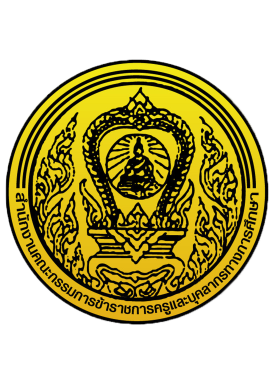 ๑. การย้ายกรณีปกติ ได้แก่
  ๑.๑ การย้ายเพื่ออยู่รวมกับคู่สมรส
  ๑.๒ การย้ายเพื่อดูแลบิดา มารดา
  ๑.๓ การย้ายเพื่อกลับภูมิลำเนา
  ๑.๔ การย้ายด้วยเหตุผลอื่น
สำนักงานคณะกรรมการข้าราชการครูและบุคลากรทางการศึกษา
www.otepc.go.th
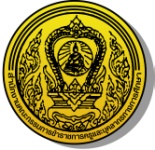 4
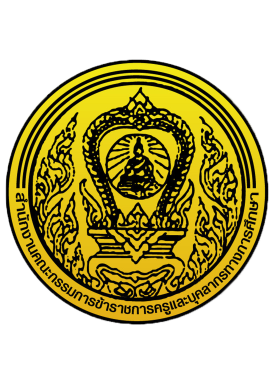 ๒. การย้ายกรณีพิเศษ ได้แก่
๒.๑ การย้ายเนื่องจากเจ็บป่วยร้ายแรง
๒.๒ การย้ายเนื่องจากถูกคุกคามต่อชีวิต
๒.๓ การย้ายเพื่อดูแลบิดา มารดา หรือคู่สมรส 
ซึ่งเจ็บป่วยร้ายแรง
สำนักงานคณะกรรมการข้าราชการครูและบุคลากรทางการศึกษา
www.otepc.go.th
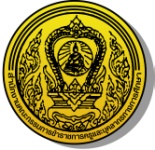 5
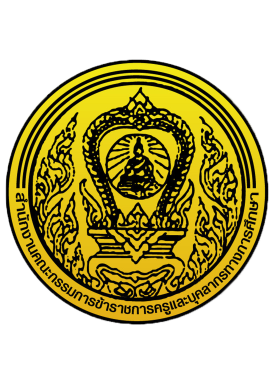 ๓. การย้ายกรณีเพื่อประโยชน์ของทางราชการ ได้แก่
๓.๑ การย้ายเพื่อแก้ปัญหาการบริหารจัดการ     ในสถานศึกษา
๓.๒ การย้ายเพื่อพัฒนาคุณภาพการศึกษา
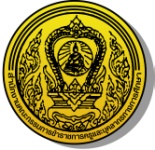 สำนักงานคณะกรรมการข้าราชการครูและบุคลากรทางการศึกษา
www.otepc.go.th
6
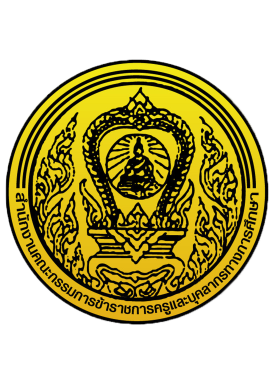 กำหนดขนาดสถานศึกษา แบ่งเป็น ๔ ขนาด ดังนี้
    ๑. ขนาดเล็ก มีจำนวนนักเรียน ตั้งแต่ ๔๙๙ คนลงมา
    ๒. ขนาดกลาง มีจำนวนนักเรียน ตั้งแต่ ๕๐๐-๑,๔๙๙ คน
    ๓. ขนาดใหญ่ มีจำนวนนักเรียน ตั้งแต่ ๑,๕๐๐-๒,๔๙๙ คน
    ๔. ขนาดใหญ่พิเศษ มีจำนวนนักเรียน ตั้งแต่ ๒,๕๐๐ คน ขึ้นไป
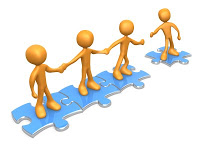 สำนักงานคณะกรรมการข้าราชการครูและบุคลากรทางการศึกษา
www.otepc.go.th
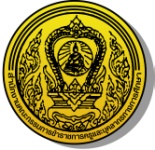 7
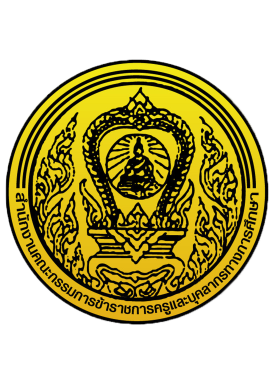 การจัดสถานศึกษา แบ่งเป็น ๓ ประเภท ดังนี้
๑. สถานศึกษาสังกัดสำนักงานเขตพื้นที่การศึกษาประถมศึกษา
๒. สถานศึกษาสังกัดสำนักงานเขตพื้นที่การศึกษามัธยมศึกษา
๓. สถานศึกษาสังกัดสำนักบริหารงานการศึกษาพิเศษ
สำนักงานคณะกรรมการข้าราชการครูและบุคลากรทางการศึกษา
www.otepc.go.th
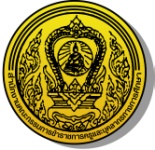 8
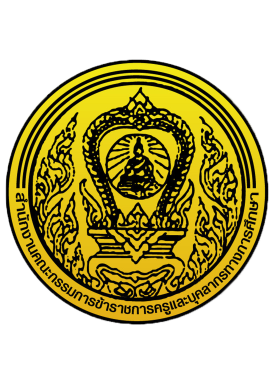 คุณสมบัติของผู้ขอย้าย (กรณีปกติ)

๑. ดำรงตำแหน่งผู้อำนวยการสถานศึกษาหรือรองผู้อำนวยการสถานศึกษาและ              ได้ปฏิบัติงานในตำแหน่งดังกล่าว ในสถานศึกษาปัจจุบันติดต่อกันมาแล้วไม่น้อยกว่า      24 เดือน นับถึงวันที่ 31 ตุลาคม ของปีที่ยื่นคำร้องขอย้าย
     (ตามหนังสือสำนักงาน ก.ค.ศ. ด่วนที่สุด ที่ ศธ 0206.4/ว 24 ลงวันที่ 31 กรกฎาคม 2560)
๒. ไม่อยู่ระหว่างลาศึกษาต่อเต็มเวลา
๓. กรณีการย้ายสับเปลี่ยน นอกจากมีคุณสมบัติตามข้อ 1 แล้ว ในวันที่ยื่นคำร้องขอย้าย  ต้องเป็นผู้ที่มีอายุราชการเหลือไม่น้อยกว่า 1 ปี 6 เดือน นับถึงวันที่ 30 กันยายน   ของปีที่ครบเกษียณอายุราชการ
     (ตามหนังสือสำนักงาน ก.ค.ศ. ที่ ศธ 0206.4/1646 ลงวันที่ 29 ธันวาคม 2559)
สำนักงานคณะกรรมการข้าราชการครูและบุคลากรทางการศึกษา
www.otepc.go.th
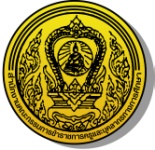 9
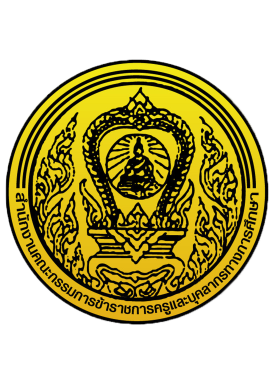 การยื่นคำร้องขอย้าย
     ให้ผู้ประสงค์ขอย้ายยื่นคำร้องขอย้ายประจำปีตามแบบที่ ก.ค.ศ. กำหนด               พร้อมความเห็นของคณะกรรมการสถานศึกษาต่อผู้บังคับบัญชาตามลำดับชั้น ในระหว่างวันที่ ๑-๑๕ สิงหาคม โดยไม่เว้นวันหยุดราชการ ทั้งนี้ คำร้อง    ขอย้ายให้ใช้พิจารณาย้ายได้ไม่เกินวันที่ ๓๑ กรกฎาคมของปีถัดไป หากพ้นกำหนดเวลา คำร้องใดยังไม่ได้รับการพิจารณาหรือพิจารณาไม่แล้วเสร็จ     ให้ถือว่าคำร้องขอย้ายนั้นเป็นอันยกเลิก ทั้งนี้ ผู้ประสงค์ขอย้ายสามารถระบุสถานศึกษาที่ประสงค์จะย้ายไปดำรงตำแหน่งได้ทั้งสถานศึกษาที่เป็นตำแหน่งว่างและสถานศึกษาที่ไม่มีตำแหน่งว่างได้”
    (ตามหนังสือสำนักงาน ก.ค.ศ. ด่วนที่สุด ที่ ศธ 0206.4/ว 24 ลงวันที่ 31 กรกฎาคม 2560)
สำนักงานคณะกรรมการข้าราชการครูและบุคลากรทางการศึกษา
www.otepc.go.th
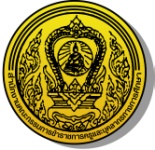 10
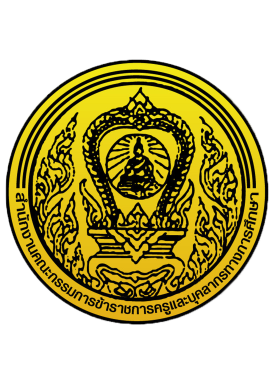 ขั้นตอนการส่งคำร้องขอย้ายไปต่างเขต
    ให้สำนักงานเขตพื้นที่การศึกษาส่งคำร้องที่ได้รับอนุมัติจาก กศจ.     พร้อมความเห็นของคณะกรรมการสถานศึกษาไปจังหวัดอื่นหรือ           สำนักบริหารงานการศึกษาพิเศษที่ผู้ประสงค์ขอย้ายยื่นคำร้องไว้ ภายในวันที่ 31 สิงหาคมของปีเดียวกัน

(ตามหนังสือสำนักงาน ก.ค.ศ. ที่ ศธ 0206.4/ว 9 ลงวันที่ 11 สิงหาคม 2559)
สำนักงานคณะกรรมการข้าราชการครูและบุคลากรทางการศึกษา
www.otepc.go.th
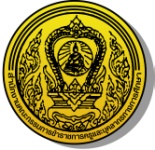 11
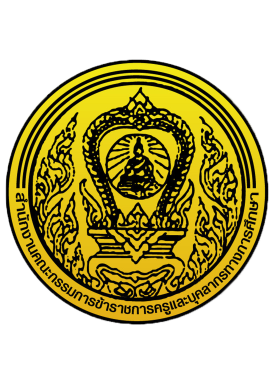 การขอความเห็นคณะกรรมการสถานศึกษา
     ให้สำนักงานเขตพื้นที่การศึกษานำคำร้องขอย้ายภายในเขตพื้นที่การศึกษา จากต่างเขตพื้นที่การศึกษา และจากสำนักบริหารงานการศึกษาพิเศษทุกรายขอความเห็นจากคณะกรรมการสถานศึกษาที่ผู้ประสงค์ขอย้ายระบุไว้ให้แล้วเสร็จภายในวันที่ 15 กันยายน ของปีเดียวกัน หากพ้นกำหนดเวลาดังกล่าวแล้ว มิได้รับความเห็นของคณะกรรมการสถานศึกษา   ให้ถือว่าคณะกรรมการสถานศึกษานั้นไม่ขัดข้อง

(ตามหนังสือสำนักงาน ก.ค.ศ. ที่ ศธ 0206.4/ว 9 ลงวันที่ 11 สิงหาคม 2559)
สำนักงานคณะกรรมการข้าราชการครูและบุคลากรทางการศึกษา
www.otepc.go.th
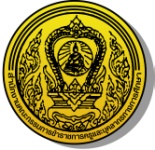 12
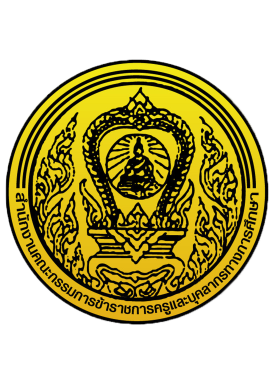 ความเห็นของคณะกรรมการสถานศึกษา

 ความเห็นของคณะกรรมการสถานศึกษาของผู้ประสงค์ขอย้ายและความเห็นของคณะกรรมการสถานศึกษาที่ผู้ประสงค์ขอย้ายไปดำรงตำแหน่ง ให้ใช้เป็นข้อมูลประกอบการพิจารณาของ กศจ.      หรือ อ.ก.ค.ศ.สำนักบริหารงานการศึกษาพิเศษ เท่านั้น
สำนักงานคณะกรรมการข้าราชการครูและบุคลากรทางการศึกษา
www.otepc.go.th
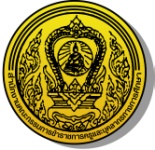 13
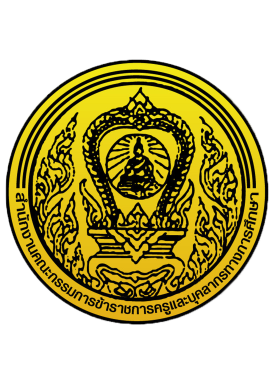 การพิจารณาย้ายกรณีคำร้องขอย้ายระหว่างวันที่ 1-15 สิงหาคม ให้ย้ายและแต่งตั้งได้ไม่ก่อนวันที่ 1 ตุลาคม          ของปีเดียวกัน 
(ตามหนังสือสำนักงาน ก.ค.ศ. ที่ ศธ ๐๒๐๖.๔/๑๐๒๔  ลงวันที่  ๑๐ กรกฎาคม ๒๕๕6) 
และให้ดำเนินการพิจารณาย้ายให้แล้วเสร็จภายในวันที่       25 ตุลาคมของปีเดียวกัน
(ตามหนังสือสำนักงาน ก.ค.ศ. ที่ ศธ 0206.4/ว 9 ลงวันที่ 11 สิงหาคม 2559)
สำนักงานคณะกรรมการข้าราชการครูและบุคลากรทางการศึกษา
www.otepc.go.th
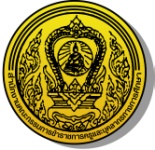 14
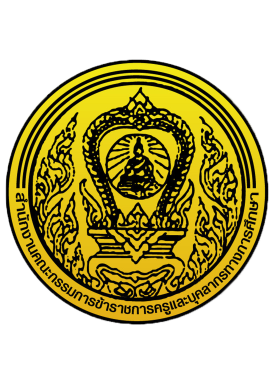 การพิจารณาย้ายผู้บริหารสถานศึกษา ให้พิจารณาย้ายตามลำดับ ดังนี้
๑) ให้พิจารณาย้ายผู้บริหารสถานศึกษาในสำนักงานเขตพื้นที่การศึกษาประถมศึกษา/มัธยมศึกษา แล้วแต่กรณีด้วยกัน ภายในจังหวัดเดียวกัน ซึ่งมีขนาดสถานศึกษาเดียวกันพร้อมกันก่อน 
     กรณีที่จังหวัดใดมีสถานศึกษาขนาดใดขนาดหนึ่งเพียงสถานศึกษาเดียว ให้พิจารณาย้ายผู้บริหารสถานศึกษาในสำนักงานเขตพื้นที่การศึกษาประถมศึกษา/มัธยมศึกษา          แล้วแต่กรณีด้วยกัน ภายในจังหวัดเดียวกัน ซึ่งมีขนาดสถานศึกษาใกล้เคียงกันก่อน         จะพิจารณาย้ายผู้บริหารสถานศึกษาในสำนักงานเขตพื้นที่การศึกษาประถมศึกษา/มัธยมศึกษา แล้วแต่กรณีด้วยกัน จากจังหวัดอื่น ซึ่งมีขนาดสถานศึกษาเดียวกัน
๒) ให้พิจารณาย้ายผู้บริหารสถานศึกษาในสำนักงานเขตพื้นที่การศึกษาประถมศึกษา/มัธยมศึกษา แล้วแต่กรณีด้วยกัน จากจังหวัดอื่น ซึ่งมีขนาดสถานศึกษาเดียวกันพร้อมกัน
สำนักงานคณะกรรมการข้าราชการครูและบุคลากรทางการศึกษา
www.otepc.go.th
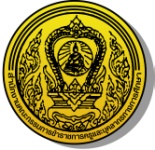 15
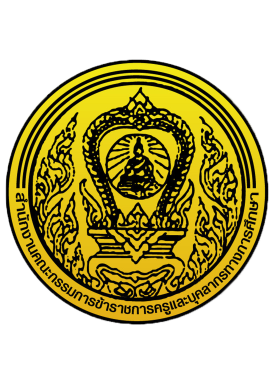 การพิจารณาย้ายผู้บริหารสถานศึกษา ให้พิจารณาย้ายตามลำดับ ดังนี้ (ต่อ)
 ๓) ให้พิจารณาย้ายผู้บริหารสถานศึกษาในสำนักงานเขตพื้นที่การศึกษาประถมศึกษา/มัธยมศึกษา แล้วแต่กรณีด้วยกัน ภายในจังหวัดเดียวกัน ซึ่งมีขนาดสถานศึกษาใกล้เคียงกันพร้อมกัน
 4) ให้พิจารณาย้ายผู้บริหารสถานศึกษาในสำนักงานเขตพื้นที่การศึกษาประถมศึกษา/มัธยมศึกษา แล้วแต่กรณีด้วยกัน จากจังหวัดอื่น ซึ่งมีขนาดสถานศึกษาใกล้เคียงกันพร้อมกัน
 5) ให้พิจารณาย้ายผู้บริหารสถานศึกษาที่ขอย้ายไปสถานศึกษาที่ต่างประเภทหรือขอย้าย   ข้ามขนาดสถานศึกษาที่เกินกว่า ๑ ขนาด ภายในจังหวัดเดียวกันพร้อมกันก่อน 	
 6) ให้พิจารณาย้ายผู้บริหารสถานศึกษาที่ขอย้ายไปสถานศึกษาที่ต่างประเภท หรือขอย้าย  ข้ามขนาดสถานศึกษาที่เกินกว่า ๑ ขนาด จากจังหวัดอื่น
         (ตามหนังสือสำนักงาน ก.ค.ศ. ด่วนที่สุด ที่ ศธ 0206.4/ว 24 ลงวันที่ 31 กรกฎาคม 2560)
สำนักงานคณะกรรมการข้าราชการครูและบุคลากรทางการศึกษา
www.otepc.go.th
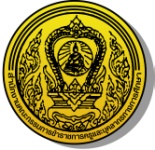 16
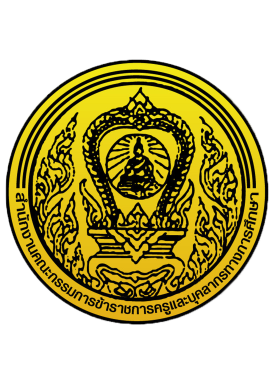 การประเมินศักยภาพ
          ให้มีการประเมินศักยภาพของผู้ประสงค์ขอย้าย ประกอบด้วย วิสัยทัศน์ความเป็นผู้นำ ความรู้ความสามารถในการพัฒนาสถานศึกษา ผลการปฏิบัติงาน ประสบการณ์ คุณวุฒิ การรักษาวินัยและจรรยาบรรณ ความอาวุโสตามหลักราชการ และระยะเวลาการดำรงตำแหน่งหรือปฏิบัติงานในหน่วยงานการศึกษาปัจจุบัน โดยให้สำนักงานเขตพื้นที่การศึกษาประถมศึกษา/มัธยมศึกษา แล้วแต่กรณี จัดทำรายละเอียด   ในการประเมินศักยภาพเสนอ กศจ. เพื่อให้ความเห็นชอบและจัดทำเป็นประกาศของสำนักงานเขตพื้นที่การศึกษา
สำนักงานคณะกรรมการข้าราชการครูและบุคลากรทางการศึกษา
www.otepc.go.th
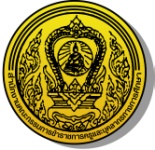 17
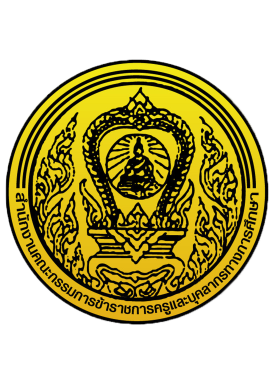 สำหรับกรณีการย้ายผู้บริหารสถานศึกษาของโรงเรียนจุฬาภรณราชวิทยาลัย         ให้ดำเนินการตามหลักเกณฑ์และวิธีการย้ายผู้บริหารสถานศึกษา สังกัดสำนักงานคณะกรรมการการศึกษาขั้นพื้นฐาน ข้อ ช. หลักเกณฑ์และวิธีการย้ายกรณีปกติ ตามวิธีการ ข้อ 1. – ข้อ 6.    จากนั้นให้ดำเนินการดังนี้
        ๑. เมื่อสำนักงานเขตพื้นที่การศึกษาดำเนินการตามข้อ 6.๑ แล้ว ให้ส่งคำร้องขอย้ายพร้อมความเห็นคณะกรรมการสถานศึกษา (ถ้ามี) ไปยังสำนักงานคณะกรรมการการศึกษาขั้นพื้นฐาน และให้แจ้งสำนักงานศึกษาธิการจังหวัดที่โรงเรียนจุฬาภรณราชวิทยาลัยนั้นตั้งอยู่ทราบด้วย
         2. ให้สำนักงานคณะกรรมการการศึกษาขั้นพื้นฐานตั้งคณะกรรมการ จำนวน ๑ คณะ        ตามความเหมาะสม เพื่อประเมินศักยภาพของผู้บริหารสถานศึกษาที่ขอย้ายและผู้บริหารสถานศึกษา  ที่สำนักงานคณะกรรมการการศึกษาขั้นพื้นฐานเห็นว่าเป็นผู้มีความรู้ความสามารถเหมาะสมไปแต่งตั้งให้ดำรงตำแหน่งผู้บริหารสถานศึกษาโรงเรียนจุฬาภรณราชวิทยาลัย โดยให้สำนักงานคณะกรรมการการศึกษาขั้นพื้นฐานกำหนดองค์ประกอบ และตัวชี้วัดในการประเมินศักยภาพให้ชัดเจน
สำนักงานคณะกรรมการข้าราชการครูและบุคลากรทางการศึกษา
www.otepc.go.th
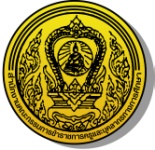 18
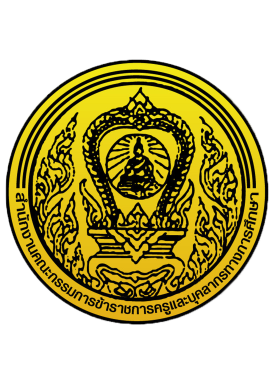 3. ให้สำนักงานคณะกรรมการการศึกษาขั้นพื้นฐาน ส่งผลการพิจารณาของคณะกรรมการ โดยเรียงลำดับตามผลการประเมินศักยภาพไปยังสำนักงาน     เขตพื้นที่การศึกษามัธยมศึกษาที่โรงเรียนจุฬาภรณราชวิทยาลัยตั้งอยู่
          จากนั้นให้ดำเนินการตามวิธีการ ข้อ 8 – ข้อ 17 ที่ใช้บังคับอยู่ต่อไป

         (ตามหนังสือสำนักงาน ก.ค.ศ. ด่วนที่สุด ที่ ศธ 0206.4/ว 24 ลงวันที่ 31 กรกฎาคม 2560)
สำนักงานคณะกรรมการข้าราชการครูและบุคลากรทางการศึกษา
www.otepc.go.th
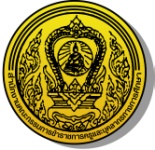 19
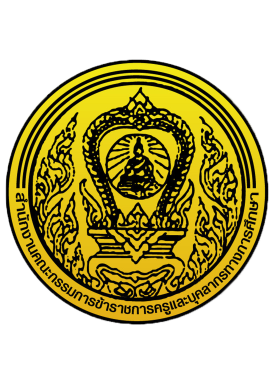